Fig. 1. Inflammation as the seventh hallmark of cancer. An integration to the six hallmarks of cancer [modified from ...
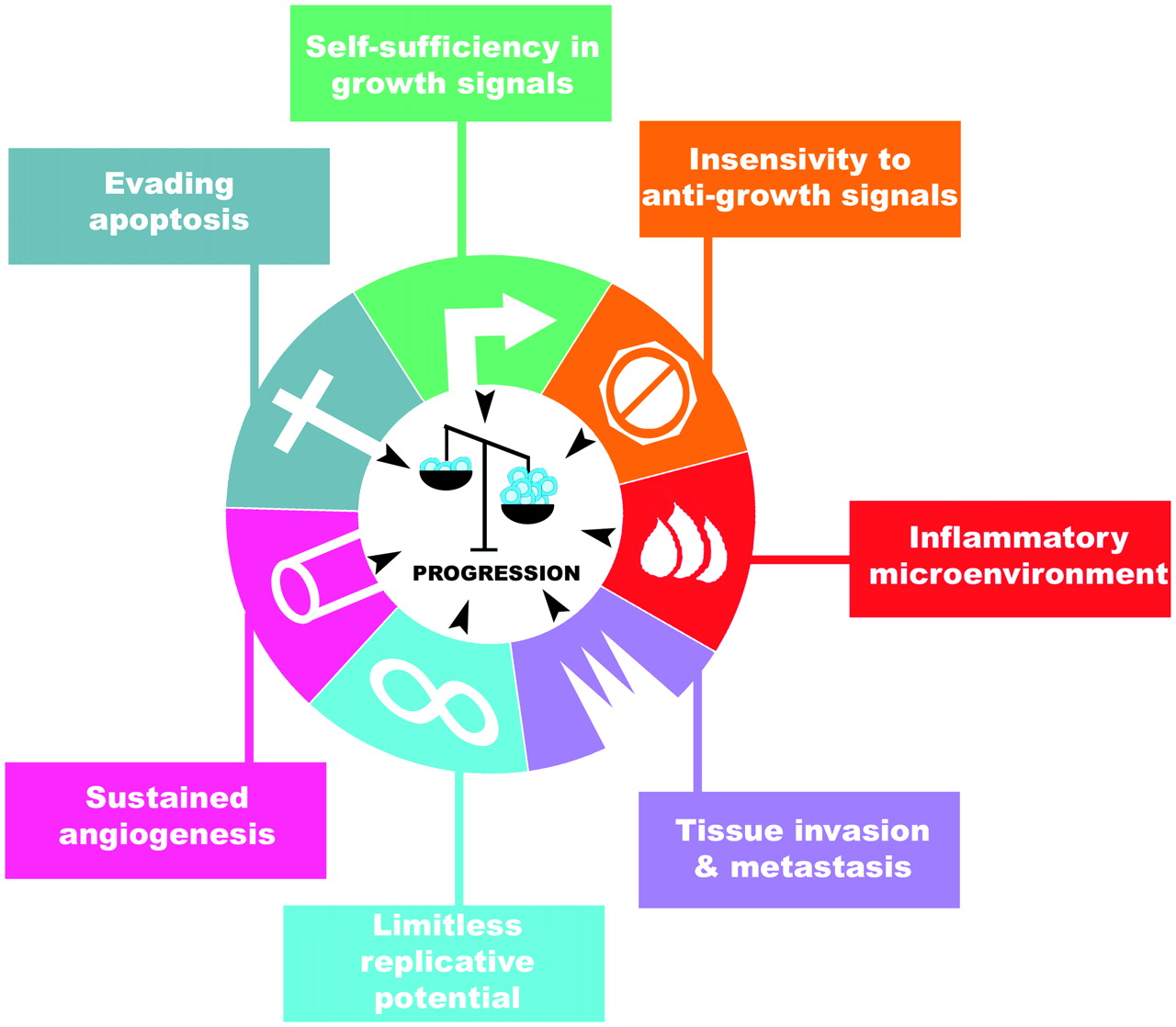 Carcinogenesis, Volume 30, Issue 7, July 2009, Pages 1073–1081, https://doi.org/10.1093/carcin/bgp127
The content of this slide may be subject to copyright: please see the slide notes for details.
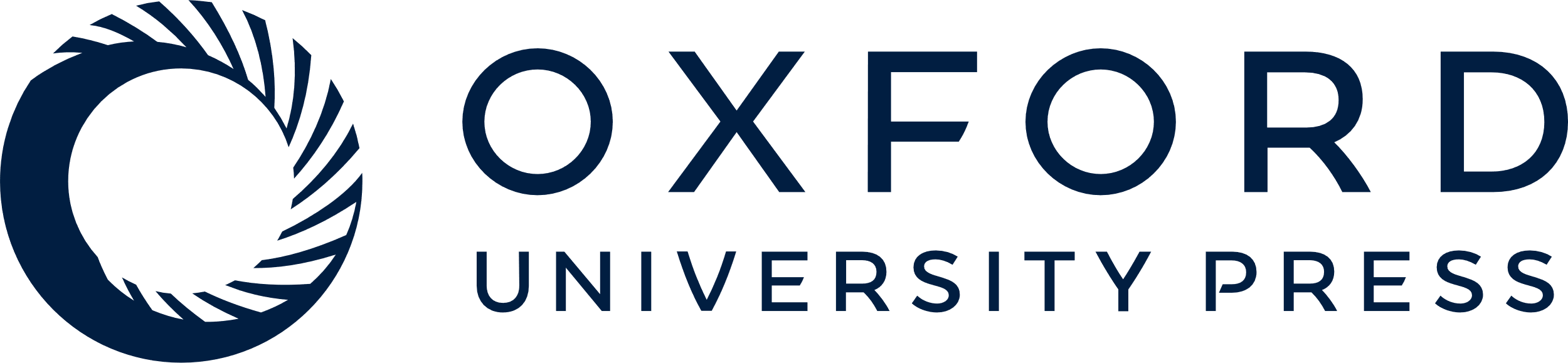 [Speaker Notes: Fig. 1.  Inflammation as the seventh hallmark of cancer. An integration to the six hallmarks of cancer [modified from Hanahan and Weinberg ( 9 ) and Mantovani ( 6 )]. 


Unless provided in the caption above, the following copyright applies to the content of this slide: © The Author 2009. Published by Oxford University Press. All rights reserved. For Permissions, please email: journals.permissions@oxfordjournals.org]
Fig. 2. Molecular pathways linking CRI and genetic instability. Schematic representation of inflammation-related ...
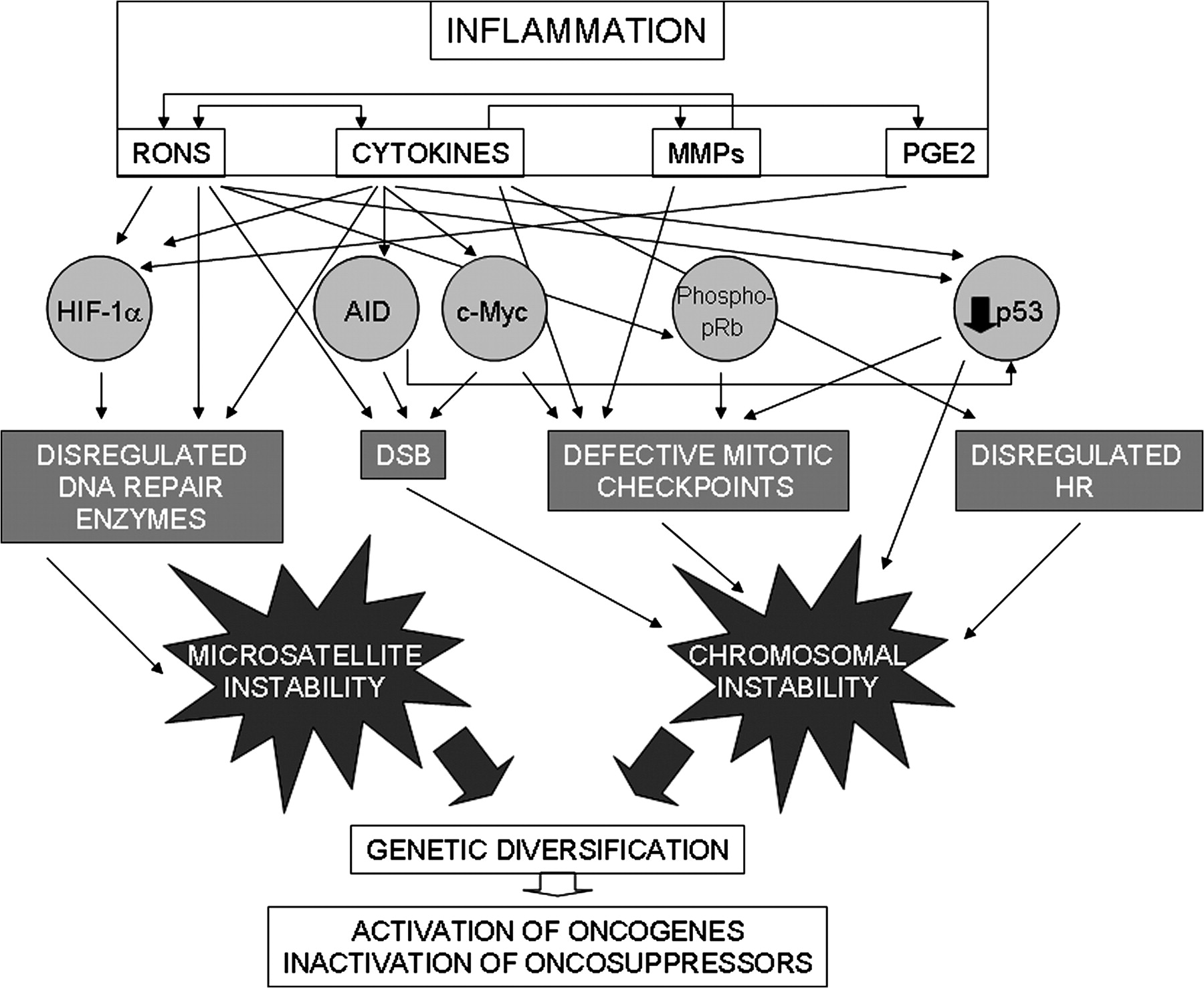 Carcinogenesis, Volume 30, Issue 7, July 2009, Pages 1073–1081, https://doi.org/10.1093/carcin/bgp127
The content of this slide may be subject to copyright: please see the slide notes for details.
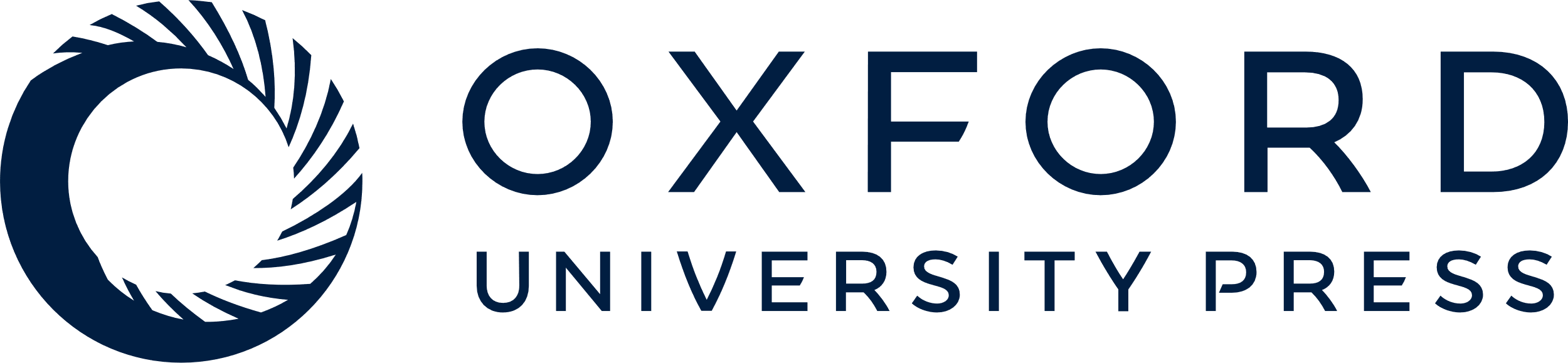 [Speaker Notes: Fig. 2. Molecular pathways linking CRI and genetic instability. Schematic representation of inflammation-related pathways leading to microsatellite and CI in cancer cells. Inflammatory cells produce reactive oxygen and nitrogen species (RONS) and other mediators, including cytokines, metalloproteinases (MMPs) and PGE2, which, in turn, amplify and perpetuate the inflammatory cascade (e.g. MMPs induce reactive oxygen intermediates, cytokines induce PGE2). Inflammatory mediators by a variety of mechanisms (see text) downregulate DNA repair pathways (e.g. MMR system) inducing MSI. Inflammatory mediators affect also CI by inducing either directly or indirectly DSB, defective mitotic checkpoints and disregulated HR pathway of DSB repair. The inflammatory cytokine TNF also upregulates the AID that, in addition to hypermutate Ig loci, can also induce point mutations and translocations (through DSB). MSI and CI induce random genetic diversification of expanding cancer cells. Cancer clones that randomly acquired the right combination of activated oncogenes and inactivated oncosuppressors will display the six hallmarks of cancer phenotype described by Weinberg and Hanahan.


Unless provided in the caption above, the following copyright applies to the content of this slide: © The Author 2009. Published by Oxford University Press. All rights reserved. For Permissions, please email: journals.permissions@oxfordjournals.org]